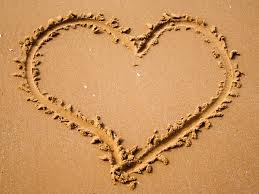 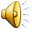 In fiecare clipa care  trece TE IUBESC  tot mai mult !!!
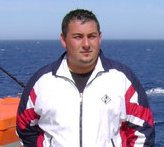 Am nevoie de mangaierea taSa stiu ca se gandeste la mine cinevaAm nevoie mereu de glasul tauSa stinga indoiala...si tot ce este rau
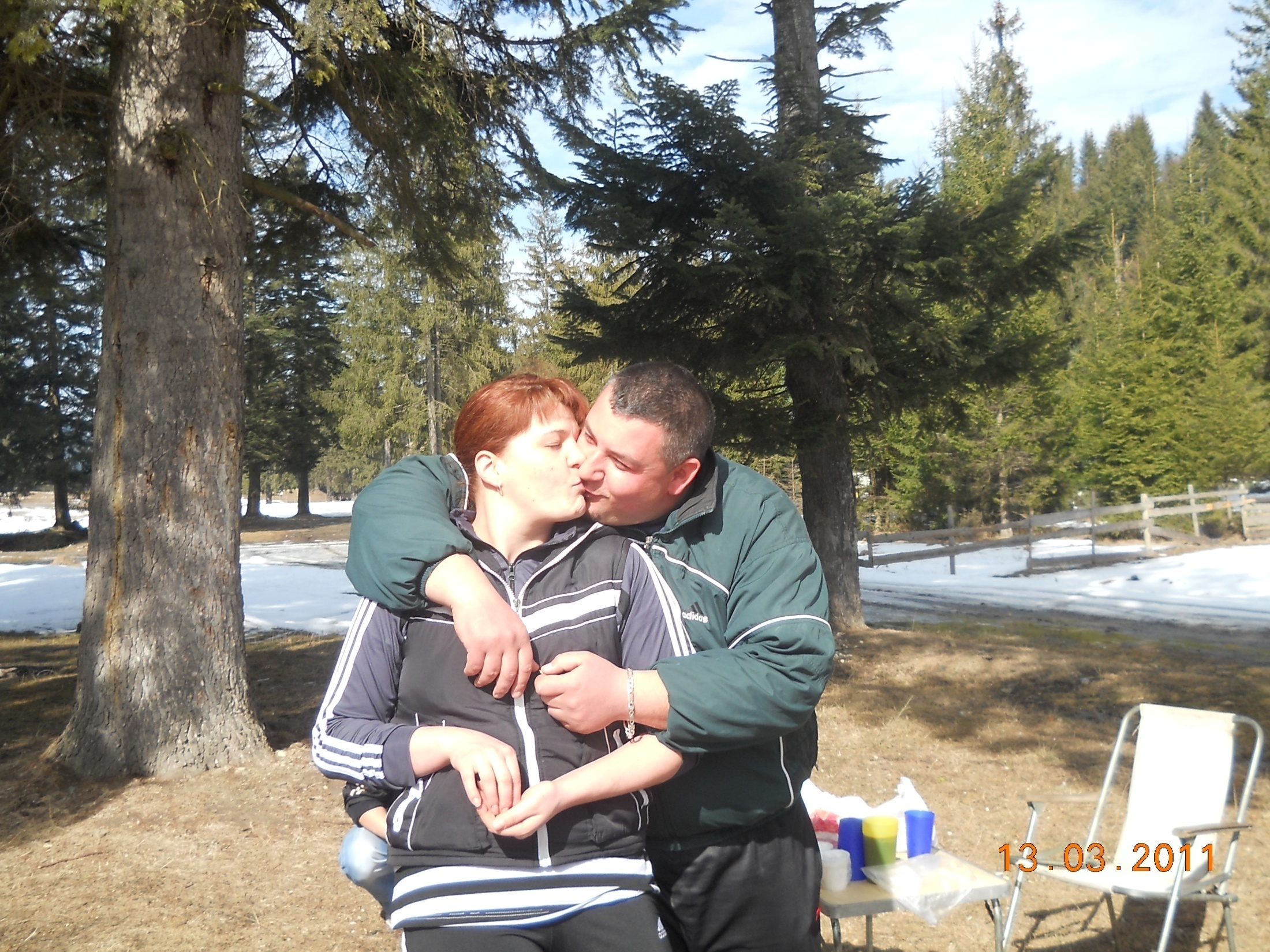 Am nevoie de sarutarea taCa nici o alta in lume,si as vrea sa fie a meaAm nevoie de existenta taSa ma imbat de tine, cat viata voi avea
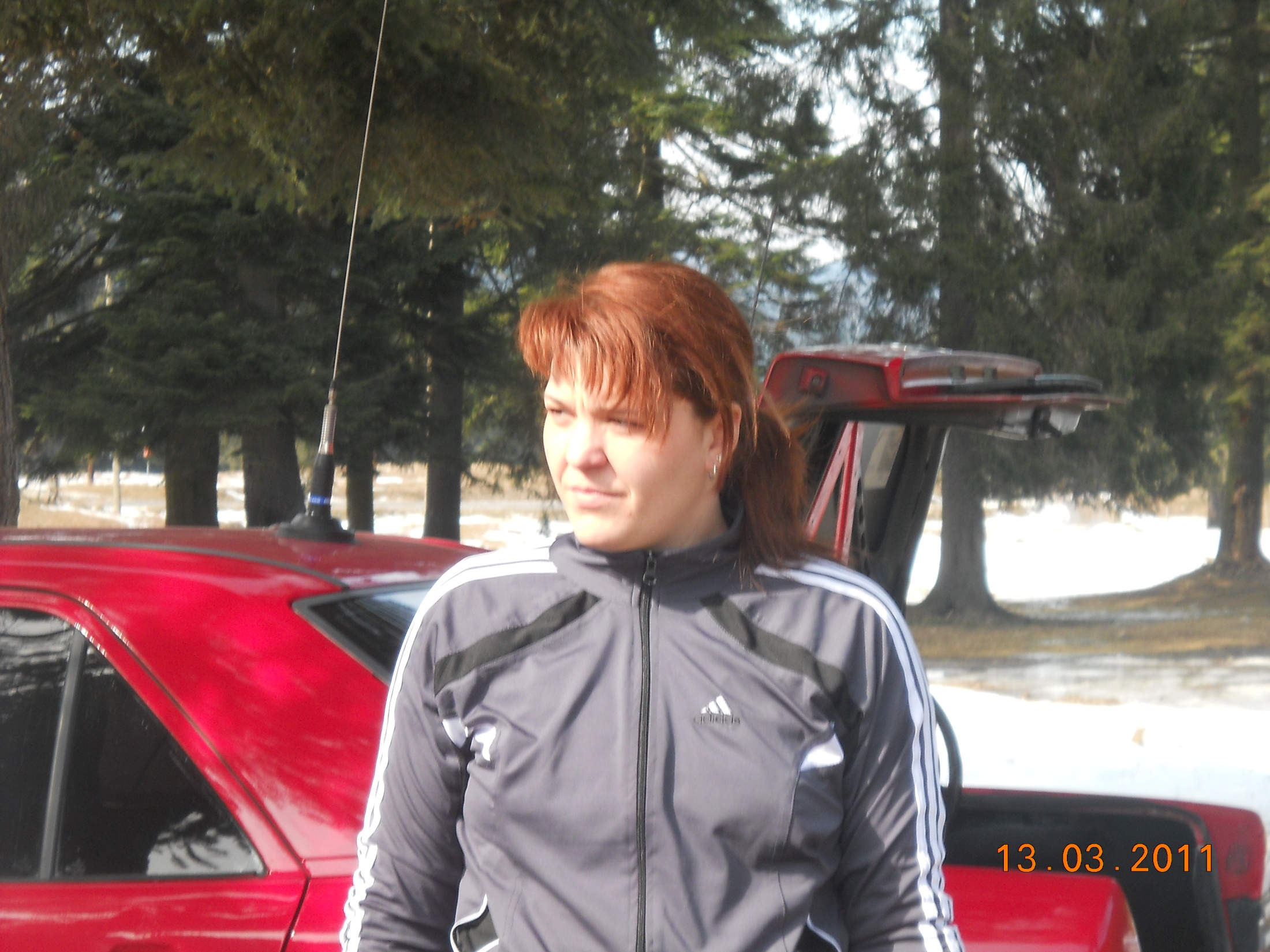 Iubeste-ma asa cum te iubescAscunde-ma in gandurile toateIubeste-ma asa cum te iubescIubeste-ma si sa fugim departe
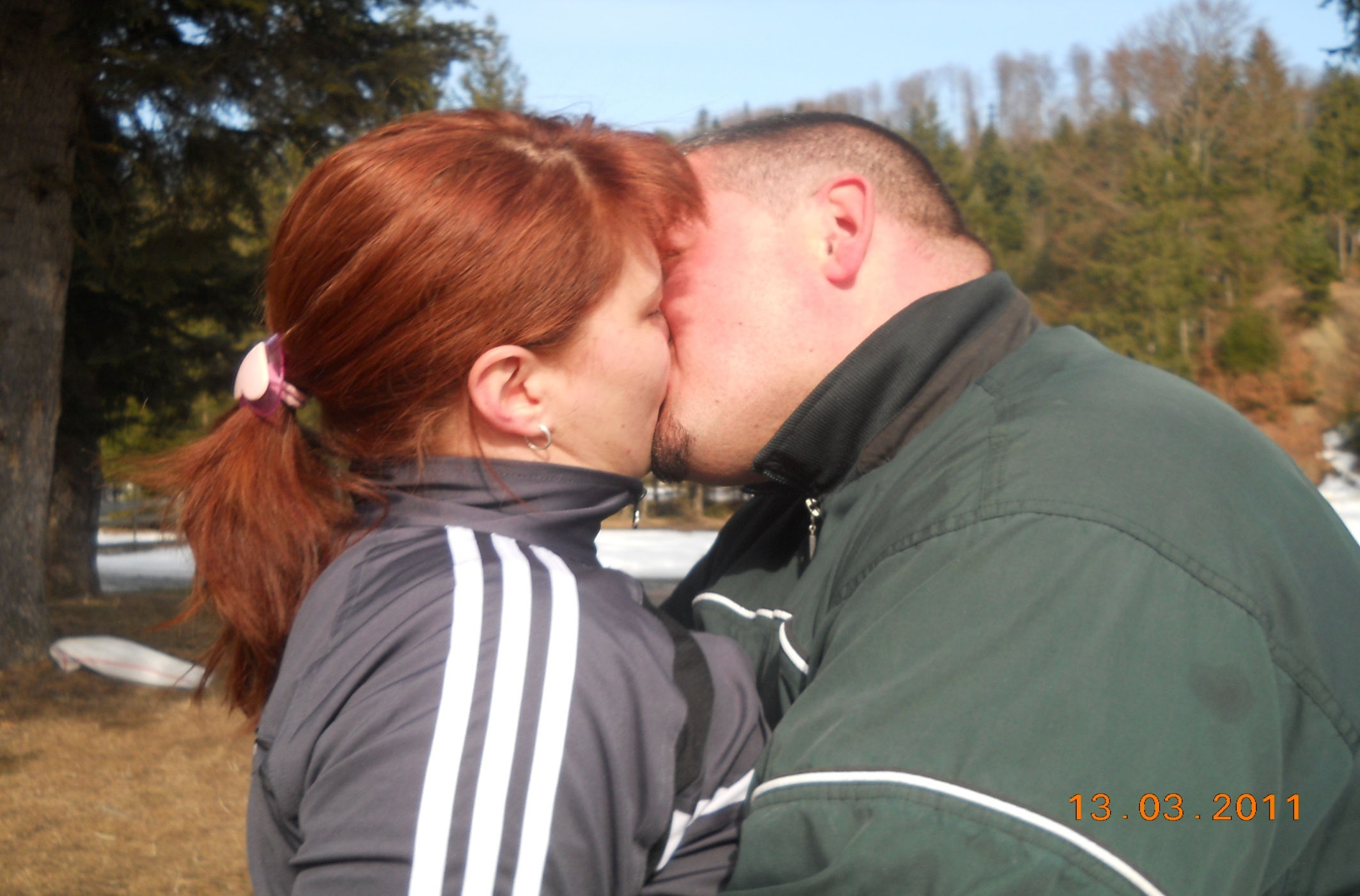 Iubeste-ma asa cum te iubescPastreaza-ma mereu doar pentru tinePrin tine mai exist si mai respirIubeste-ma cu tine imi este bine
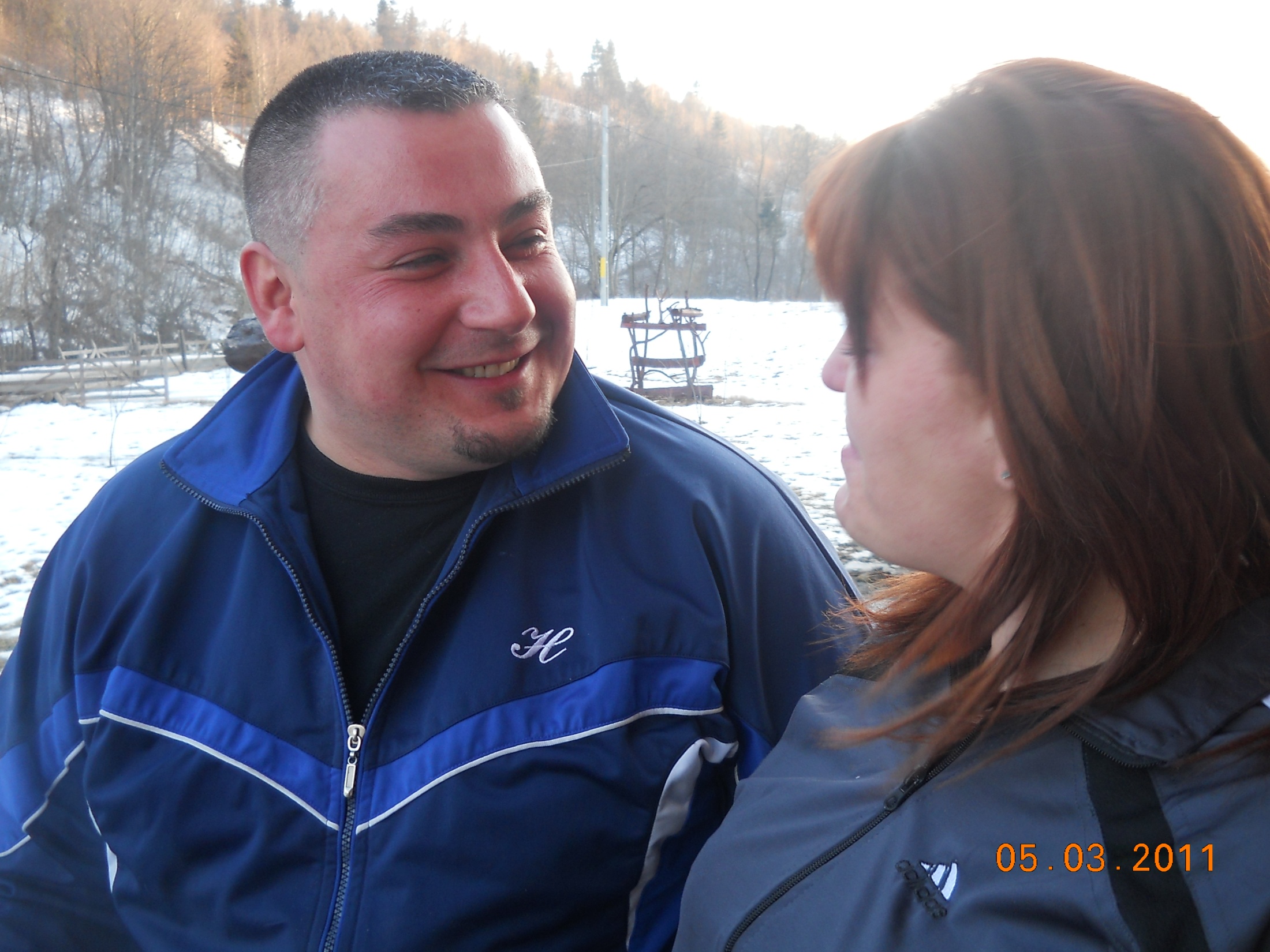 Am nevoie de imbratisarea taSa-ti simt in ochi privirea,Si sa ma pierd in ea...Am nevoie mereu de glasul tauSa stinga indoiala...si tot ce este rau
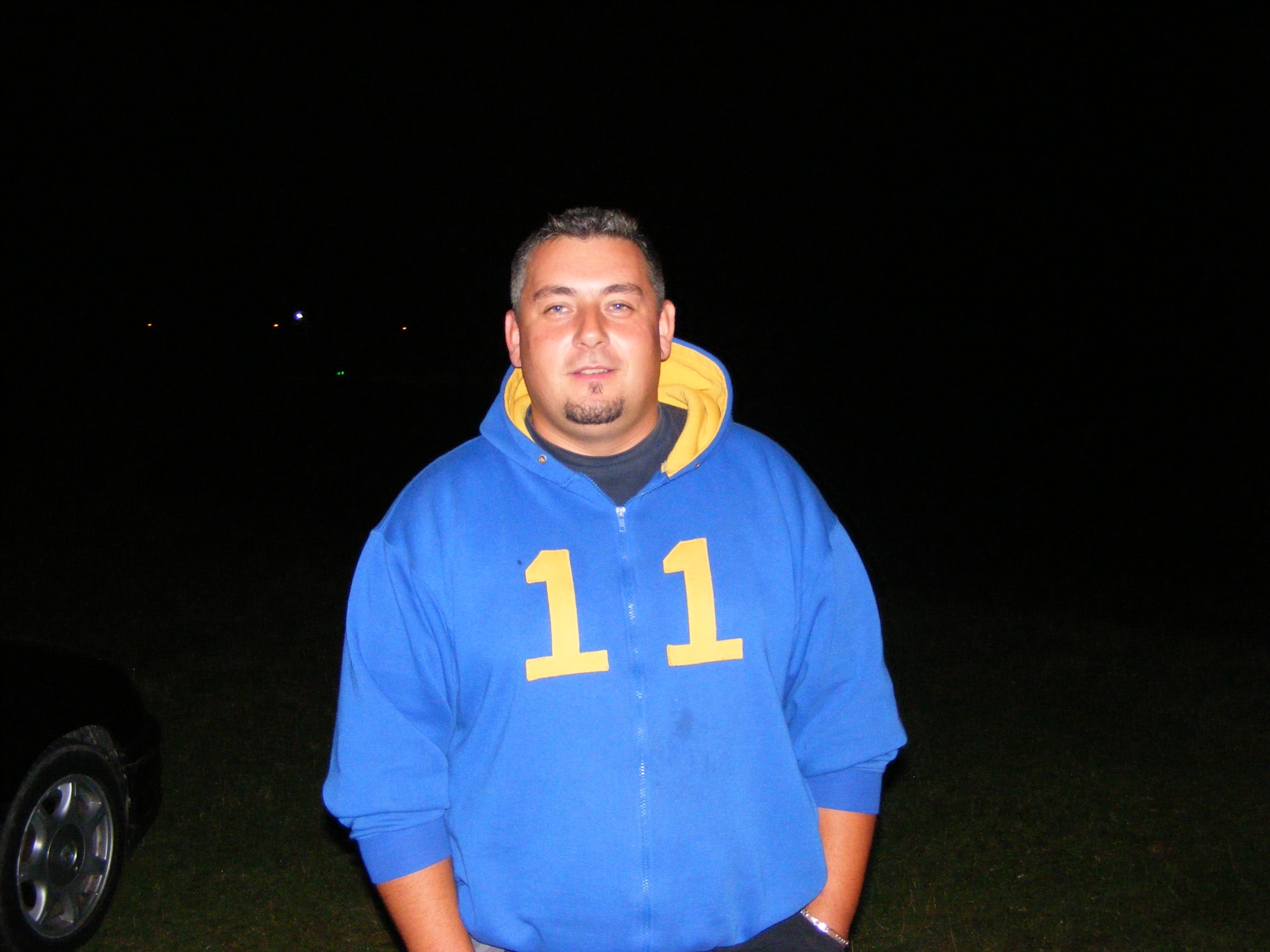 Iubeste-ma asa cum te iubescPastreaza-ma mereu doar pentru tinePrin tine mai exist si mai respirIubeste-ma cu tine imi este bine
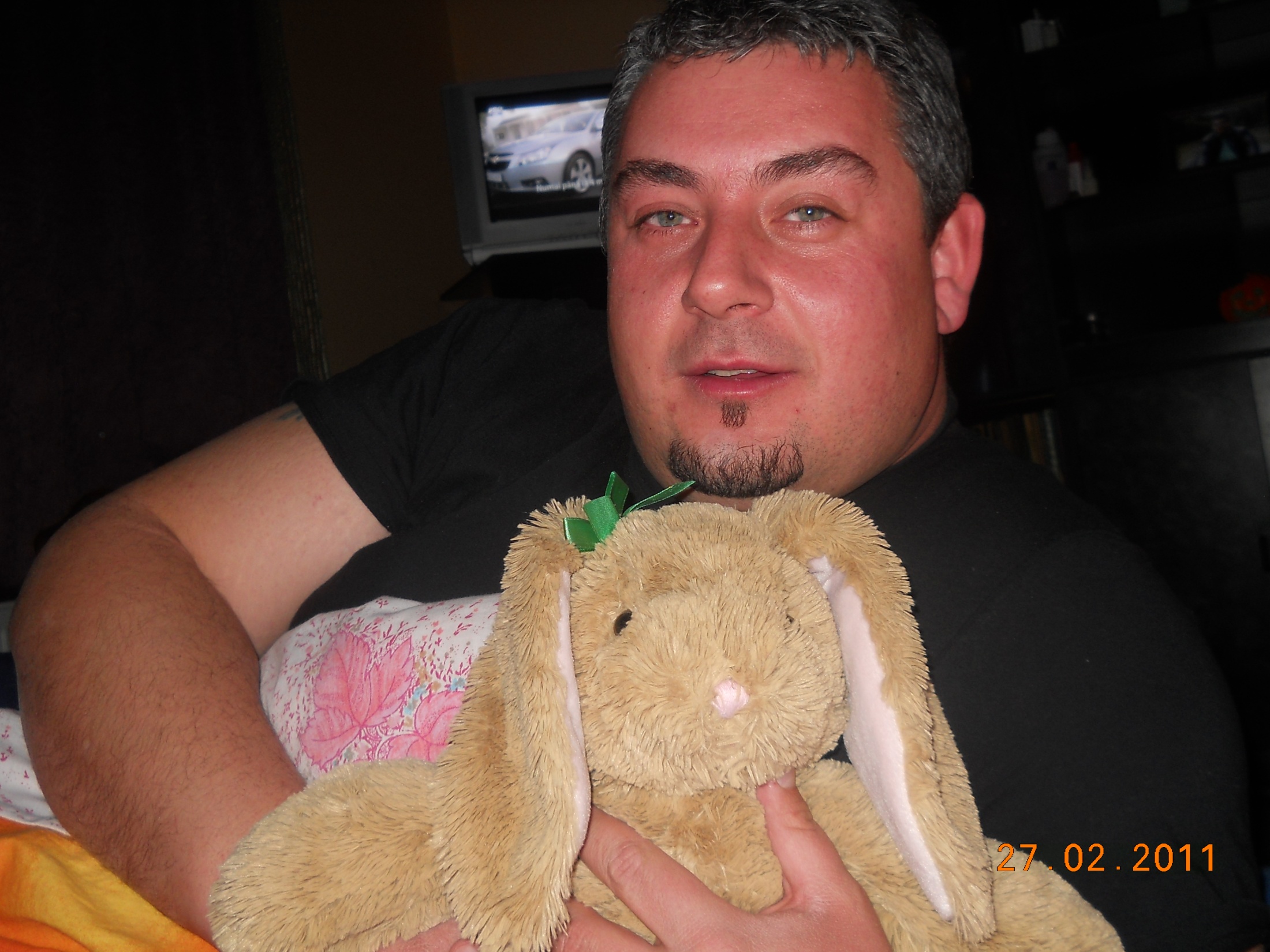 Iubeste-ma asa cum te iubescPastreaza-ma mereu doar pentru tinePrin tine mai exist si mai respirIubeste-ma cu tine imi este bine
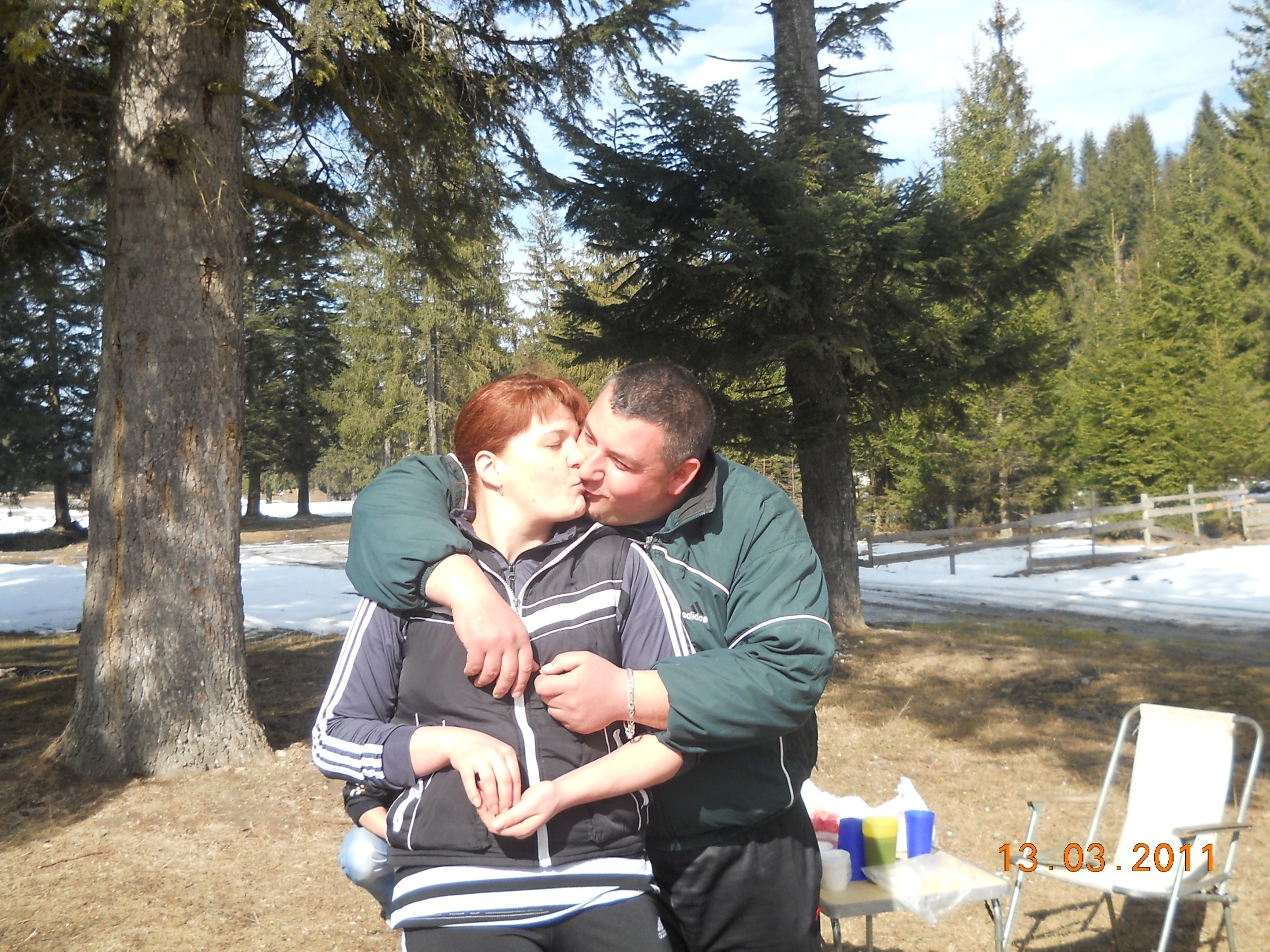 Iubeste-ma...asa cum te iubesc
Iubeste-ma...asa cum te iubesc
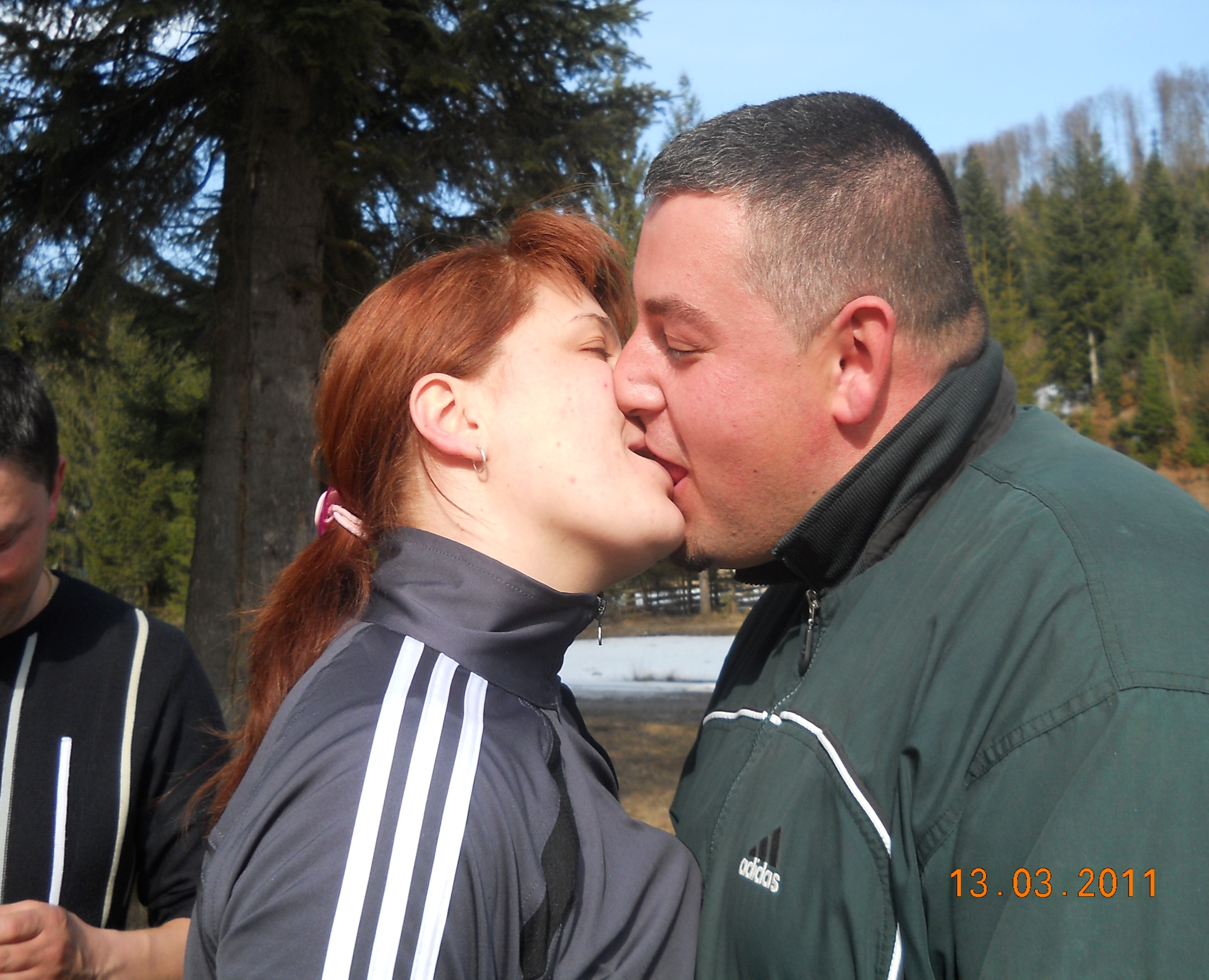 BY        OANA & RARES